Ariba Open Balances Project
MRAM
April, 2019
John Whitney
Procurement Services
Ariba Open Balances Project
MRAM Communication sent to campus in December 2018. More communication in January/February.
GCA and Procurement Services joined forces in January to close 6,517 eProcurement (EI) Purchase Orders and BPO’s with remaining open balance amounts from Ariba. 
Some of the Purchase Orders dated back as far as the 2009 Biennium.
The goal was to have all Orders closed by April 2019. We completed the project in early March!
MRAM – John Whitney – Procurement Services
What you can do to help going forward?
If a Purchase Order in Ariba (Catalog and Non-Catalog) is incomplete or shows an open balance, contact the supplier to verify the order is canceled or closed, and that no further shipments or invoices are due.
Orders should only be closed when all items are received and all invoices have been paid. 
Submit a Purchase Order close request per the instructions on the Procurement Services website:
https://finance.uw.edu/ps/change-close			
Future communication efforts from Procurement Services and GCA.
MRAM – John Whitney – Procurement Services
Enhanced Scrutiny of International Research Collaborations
Office of Research
How Did We Get Here?
Research at U S universities is open and collaborative
U S government is reacting to apparent threats
Congress charges U S Dept of Ed to act
Huawei indictments
Chinese student and scholar visa restrictions
Questioning undisclosed collaborations
Research at U S universities is open and collaborative
Office of Research
Where Are We Now?
U S Dept of Defense
U S Dept of Energy
NIH
NSF
Office of Research
Where Are We Headed?
Further federal agency guidances
Voluntary university guidelines
MIT’s new process
Recommendations for UW researchers
Moratorium on gifts from indicted foreign entities
Peer review
Other support & biosketches
Intellectual property
Stay tuned
Web resources are being developed
Office of Research
Sponsor Activities in Response to Foreign Influence Concerns
April, 2019 MRAM
Carol Rhodes
Office of Sponsored Programs
National Institutes of Health (NIH)
Dr. Collins Aug 2018 Letter to research community

Advisory Committee to Director (ACD) recommendations:
Communication and awareness
Risk Mitigation
Monitoring, Action and Consequences

Review of current policies including:
Other Support requirements
SFI Disclosure requirements 
Definition of “foreign component” which requires prior approval
Progress report requirements
[Speaker Notes: ACD balances recommendations with need to continue to have strong foreign collaborations]
National Science Foundation (NSF)
Engagement of JASON
Group of scientists that advise U.S. national security & intelligence community on emerging technologies

Restricted pool of rotators 

Closer look at:
Current and Pending Support requirements
Biographical Sketch(es) – Synergistic Activities
Collaborations and Other Affiliations
[Speaker Notes: Rotators: Those who take leave of absence to serve as NSF Program Managers]
Department of Defense (DOD)
NEW - Current and Pending support requirement for all key personnel at time of proposal. 

Further study of foreign talent recruitment programs and the development of relevant regulations.
[Speaker Notes: HB would have banned being part of talent program and receiving DOD funding]
Department of Energy (DOE) - Memos
Dec 2018 - Foreign Collaboration Ban:
Restricts DOE researchers in “emerging research areas & technologies” from collaborating with colleagues from “sensitive” countries.
Central DOE oversight body to maintain sensitive nations list & research areas, can approve exemptions.

Jan 2019 - Foreign Recruitment Ban:
Prohibits DOE researchers from participating in foreign talent recruitment programs.

Directives & Risk matrix still being developed.
Takeaway for PIs 
With or Applying to Sponsored Programs:
Disclose all financial conflict of interests.
Include all financial interests from foreign Institutions of higher education or foreign government.
Applications & Progress Reports: 
Include all sources of research support, including relevant (foreign) affiliations. 
Review sponsor requirements with your PI carefully and interpret with this in mind.
Takeaway for PIs 
Applying for DOE Funding:
PIs: 
Cannot be in a foreign talent program at same time.
May not be able to collaborate with foreign colleagues if project is related to “sensitive” technologies.
Sponsor Requirements
Watch for emerging, new, or changed requirements. 

Current: 
NIH - Other Support
NIH - SFI Disclosure Reminder
NSF - Current/Pending Support
UW Foreign Influence on Federally Sponsored Research
Compliance Corner
MRAM
April 2019
Matt Gardner & Andra Sawyer
Post Award Fiscal Compliance (PAFC)
Biennium Closeout – 
Tagging Cost Share Contributions
Tagging Cost Share Contributions on a Biennium-based Budget
Start/End Dates: 7/1/17 – 6/30/19
Tends to be a lot of activity transferring costs on/off Biennium-based Budgets this time of year
Can be challenging to identify which transactions are available to tag in the tagging system

Tag early – don’t wait!
Good advice for all Cost Share but especially if the contributions are coming from a Biennium-based Budget
MRAM – Matt Gardner – PAFC
Cost Share Tagging Resources
GCA Website
https://finance.uw.edu/gca/cost-share/ste-by-step-instructions-non-fec-contributions

https://finance.uw.edu/gca/sites/default/files/Cost_Share_Tagging_Negative_Balance.pdf

GCA: gcahelp@uw.edu
MRAM – Matt Gardner – PAFC
Data Analytics Dashboard
Provide high risk transactions sortable by Org Codes & Award PI
Enables compliance review and trend analysis
Access must be granted by School/College Director of Finance 
For more information: https://finance.uw.edu/pafc/data-analytics
Airfare on Federal Awards
Federal requirements on Airfare more restrictive than UW policy:
Travel in coach/economy
Comply with the Fly America Act
Exceptions exist however, sponsor approval is not an exception

For more information: https://finance.uw.edu/pafc/travel
Data Analytics – Airfare                   Purchases on Federal Awards
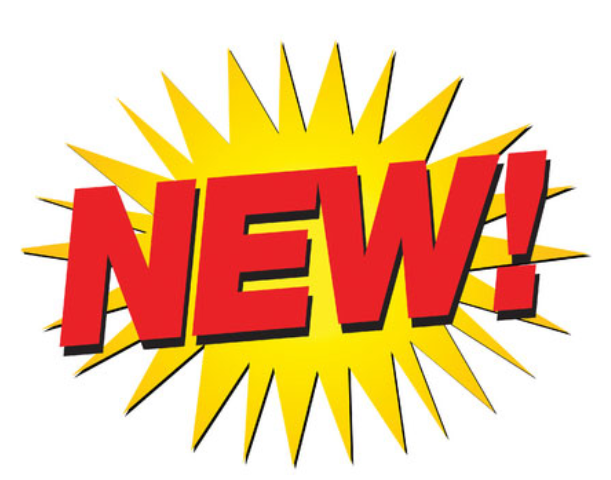 Filtered to federal awards and flow thru
Object Codes:
04-11: In State Airfare
04-21: Out of State Airfare
04-31: Foreign Airfare
Transactions over $500
Airfare Purchase Transaction Review
Actions that may need to be taken:
Expense may require additional supporting documentation
Expense may need to be moved from the federal award
None, airfare purchase is compliant with federal regulations
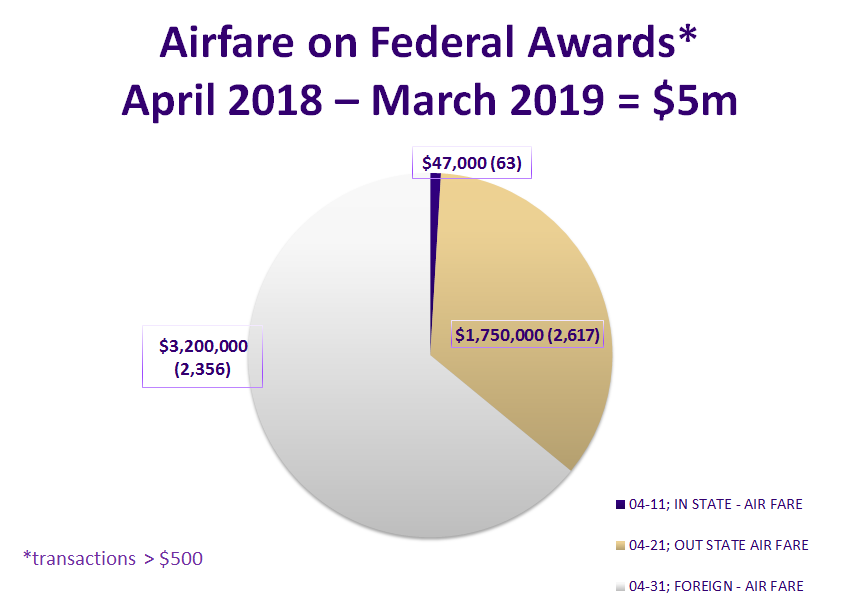 [Speaker Notes: In state average cost per ticket = $750]
In State Travel (04-11)October 2018 – March 2019
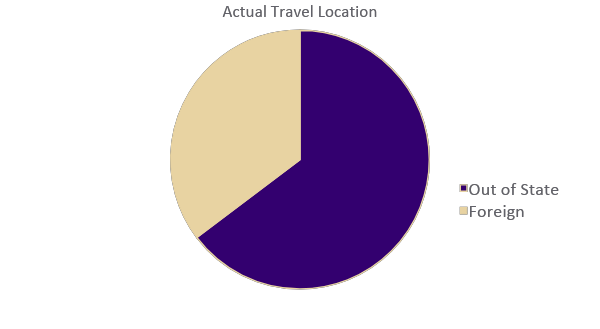 DEMO
Questions?
PAFC Website: https://finance.uw.edu/pafc/

Email: gcahelp@uw.edu

Andra Sawyer
andra2@uw.edu

Matt Gardner
mgard4@uw.edu
MRAM – Matt Gardner – PAFC
NIH: 
Human Subjects System and RPPRs
Update
April, 2019 MRAM
Amanda Snyder
Office of Sponsored Programs
RPPRs and the Human Subjects System (HSS)
NIH’s HSS is how we update Human Subjects & Clinical Trials info throughout life of an NIH grant.

Includes Enrollment Forms submitted as part of annual progress report (RPPR).
[Speaker Notes: PIs all have an eRA Commons PI account but not necessarily NIH funding]
Human Subjects System Update
Use Human Subjects System (HSS), when applicable:
Complete HSS records & mark ‘Ready for Submission’
If the Submit button is active for the PI, PI submits the HSS record
If Submit button is not active for the PI
Twice a week (Tues & Thurs) OSP will submit all HSS records ‘Ready for Submission’.

UW Guidance RPPR NIH Submission
Local Professional Development Opportunities
April, 2019 MRAM
Amanda Snyder
Office of Sponsored Programs
Society for Research Administrators (SRA)
Pacific Northwest Chapter Meeting
Friday, July 19 @ Seattle Children’s Research Institute
Register Now!

https://www.srainternational.org/meetings/sections-chapters/pacific-northwest-meeting 

Questions? 
Josy Combs, SRA PNW Chapter President, combsj3@uw.edu
NCURA Region 6 & 7 Meeting
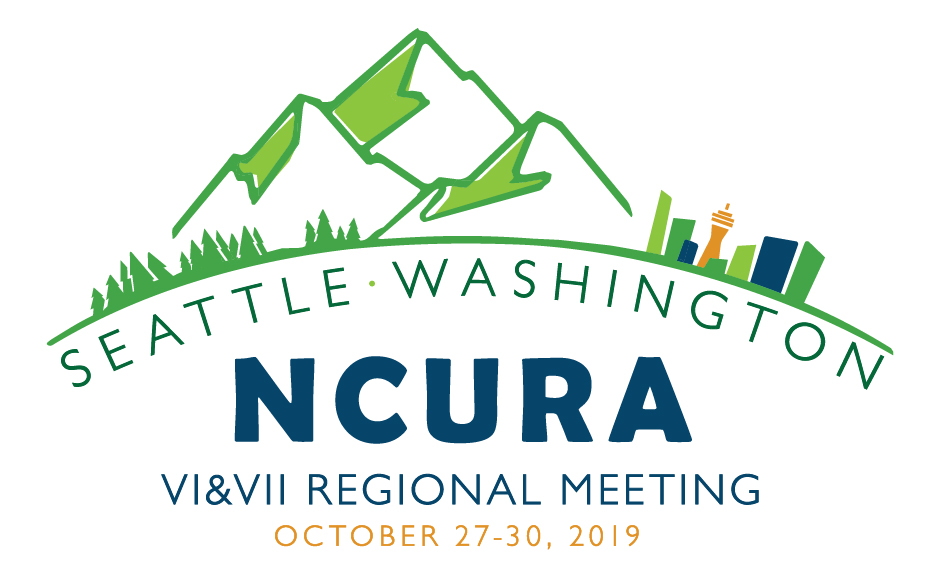 October 27 - 30, 2019 @ Motif Hotel, Downtown Seattle
Sunday, workshop day
Monday - Wednesday @ noon, full meeting
	
Research Administration Meets Bigfoot: Confronting mysteries and challenges in our changing environment

https://www.ncuraregionvii.org/regional-meeting

Questions? Want to volunteer?
Amanda Snyder, Region 6 Chair, acs229@uw.edu
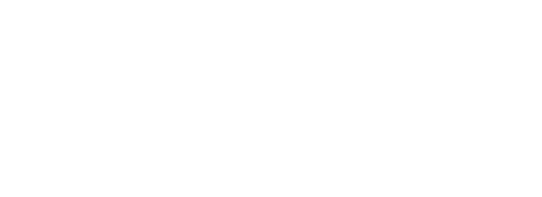 UPCOMING COURSES IN 
RESEARCH ADMINISTRATION
CORE homepage:
https://www.washington.edu/research/training/core//
Currently scheduled courses and registration: https://uwresearch.gosignmeup.com/public/course/browse
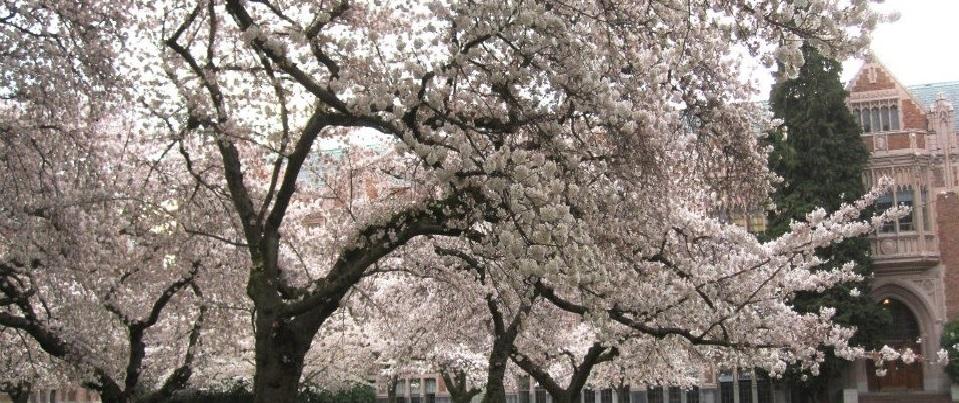 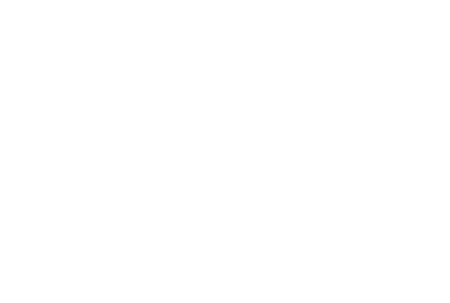